TITLE OF YOUR SLIDE
Lorem ipsum dolor sit amet, consectetuer adipiscing elit.
01
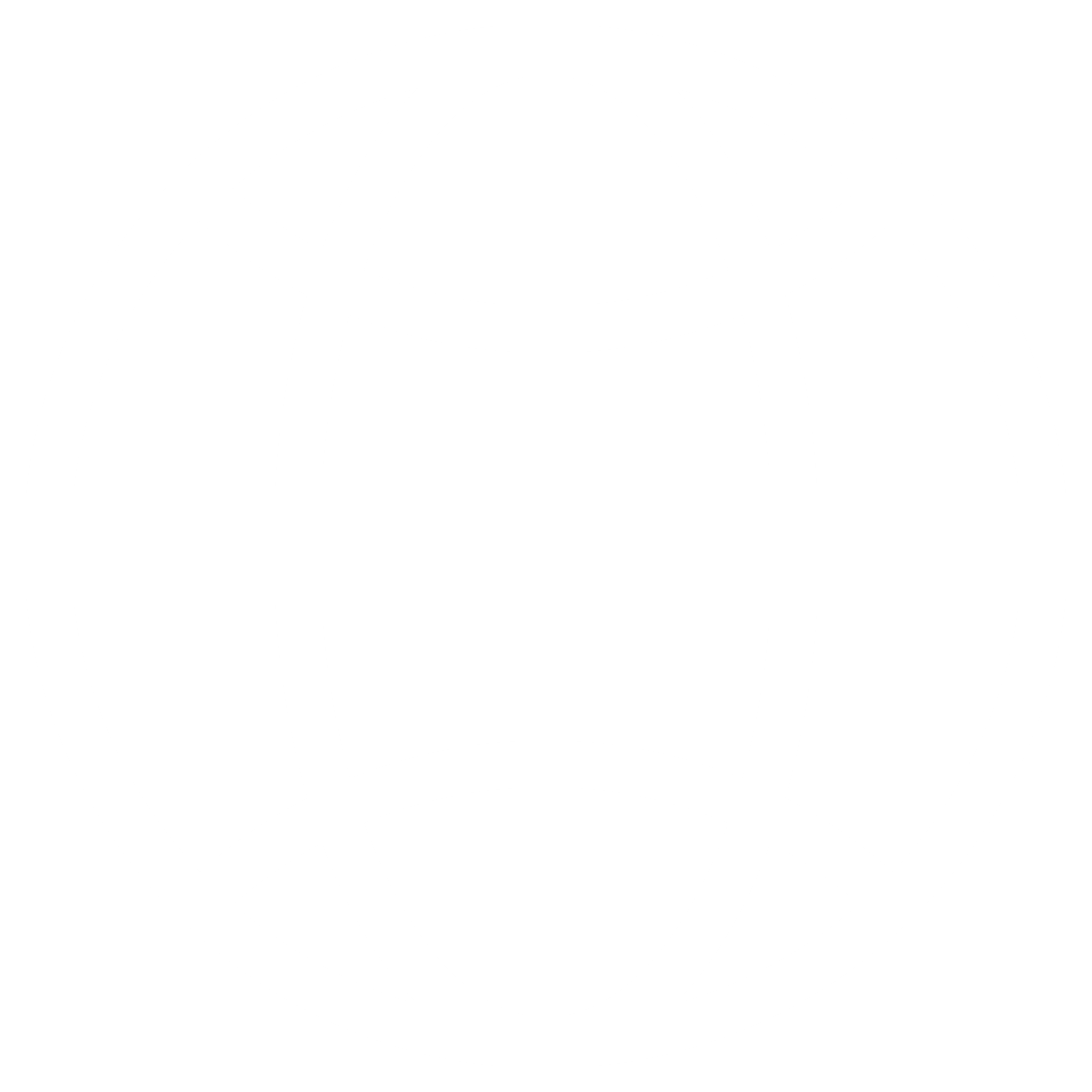 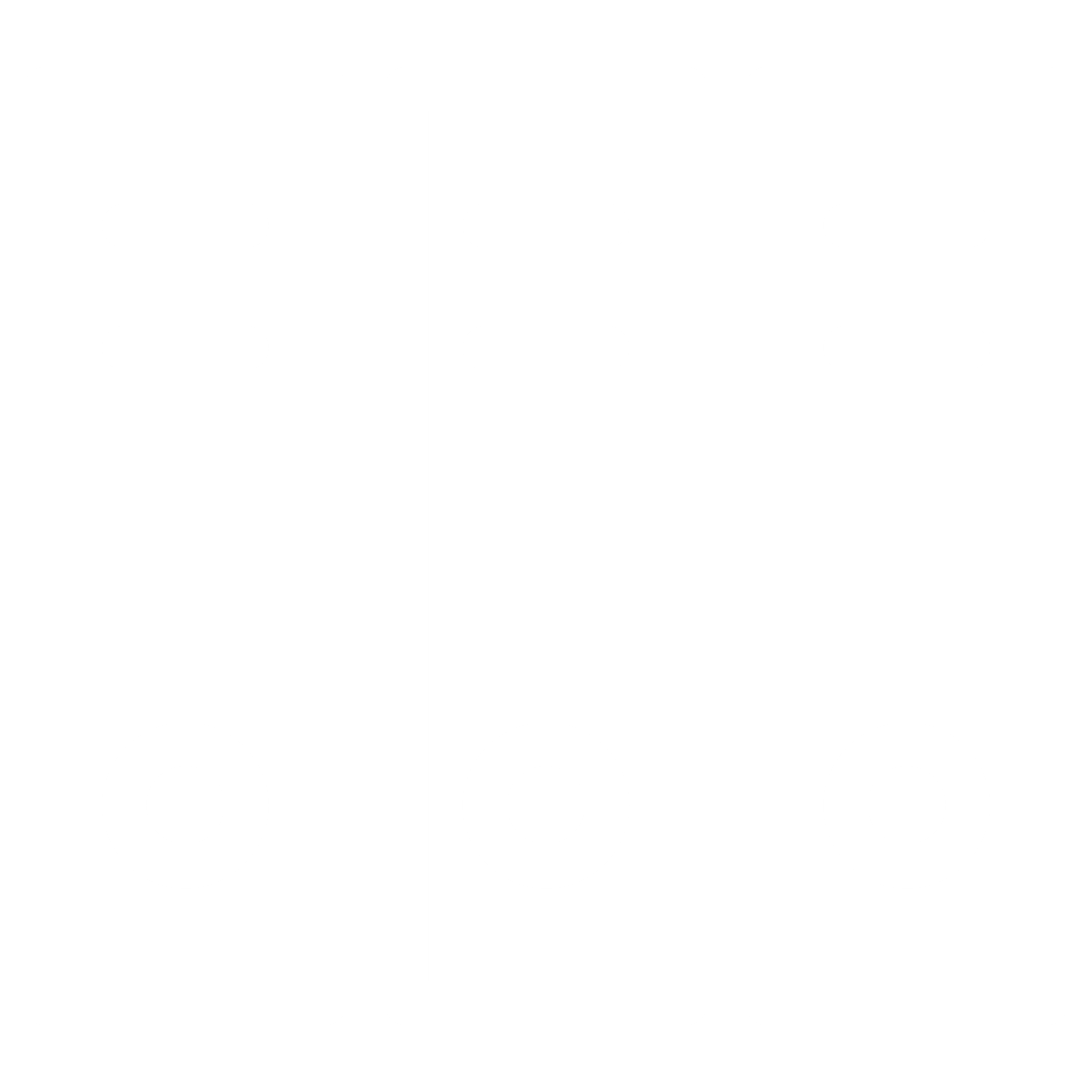 Lorem ipsum dolor sit amet, consectetuer adipiscing elit.
Lorem ipsum
Lorem ipsum
02
Lorem ipsum
Lorem ipsum
Lorem ipsum dolor sit amet, consectetuer adipiscing elit.
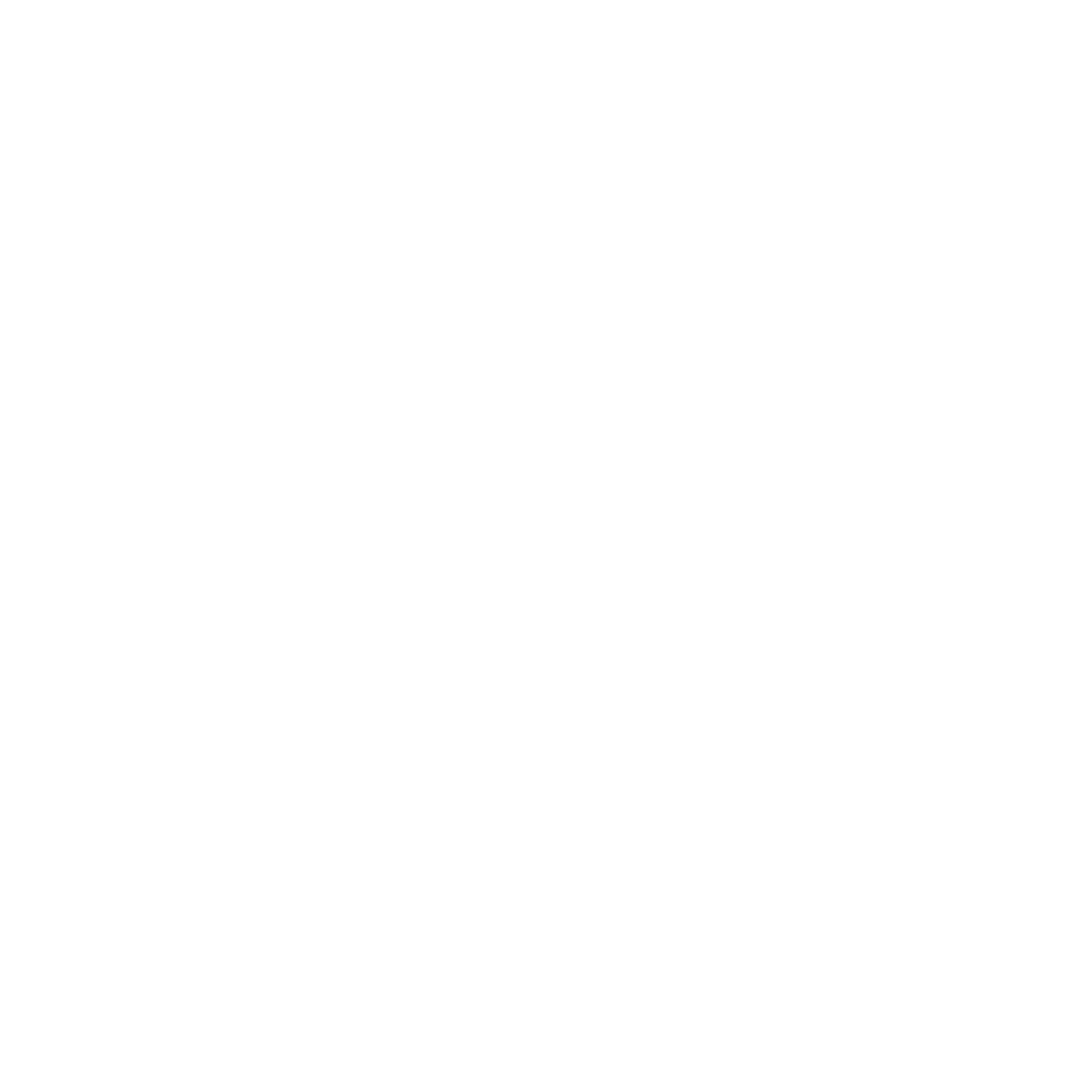 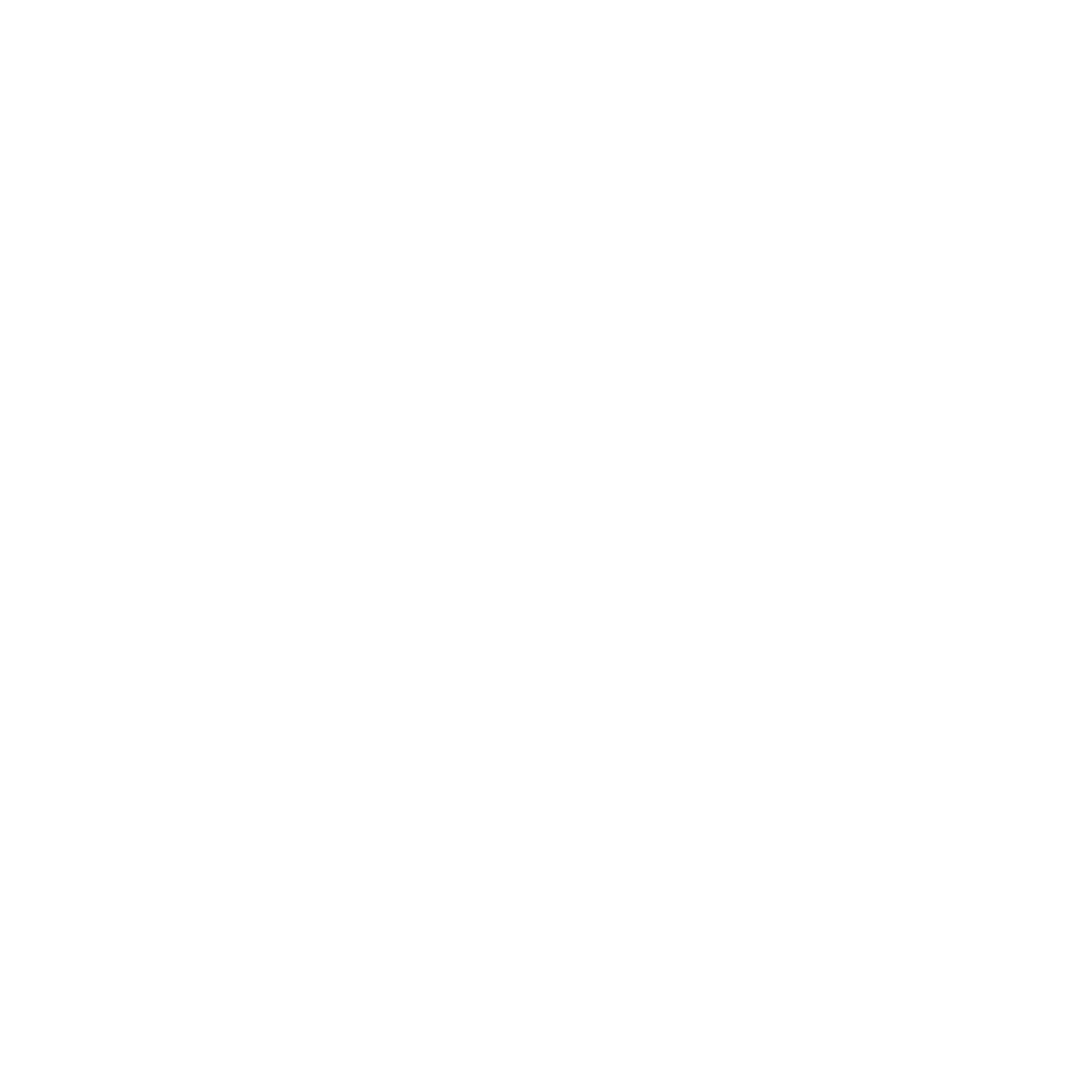 03
Lorem ipsum dolor sit amet, consectetuer adipiscing elit.
04
PowerPoint Templates and Google Slides Themes  from free-slides.net
TITLE OF YOUR SLIDE
Lorem ipsum dolor sit amet, consectetuer adipiscing elit.
01
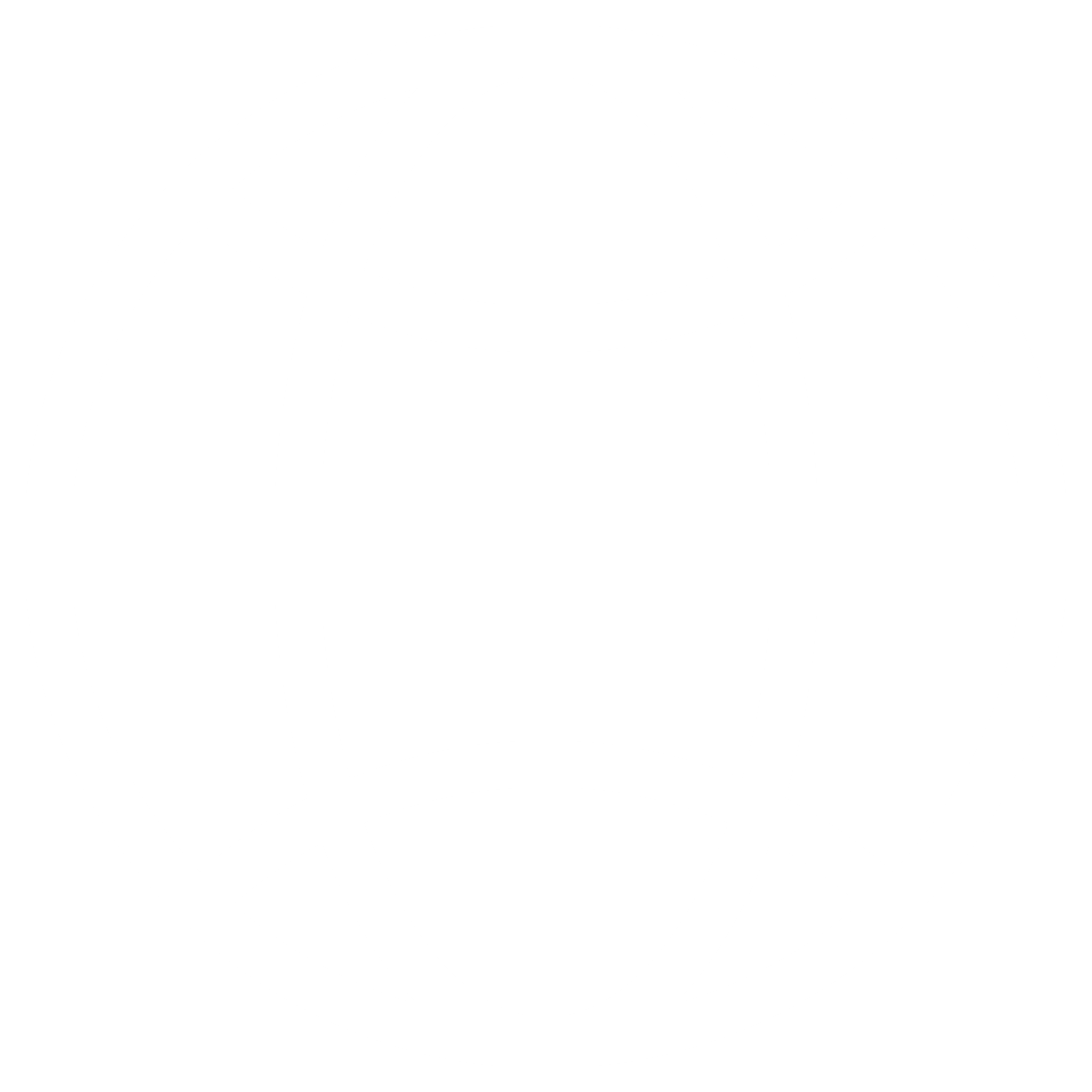 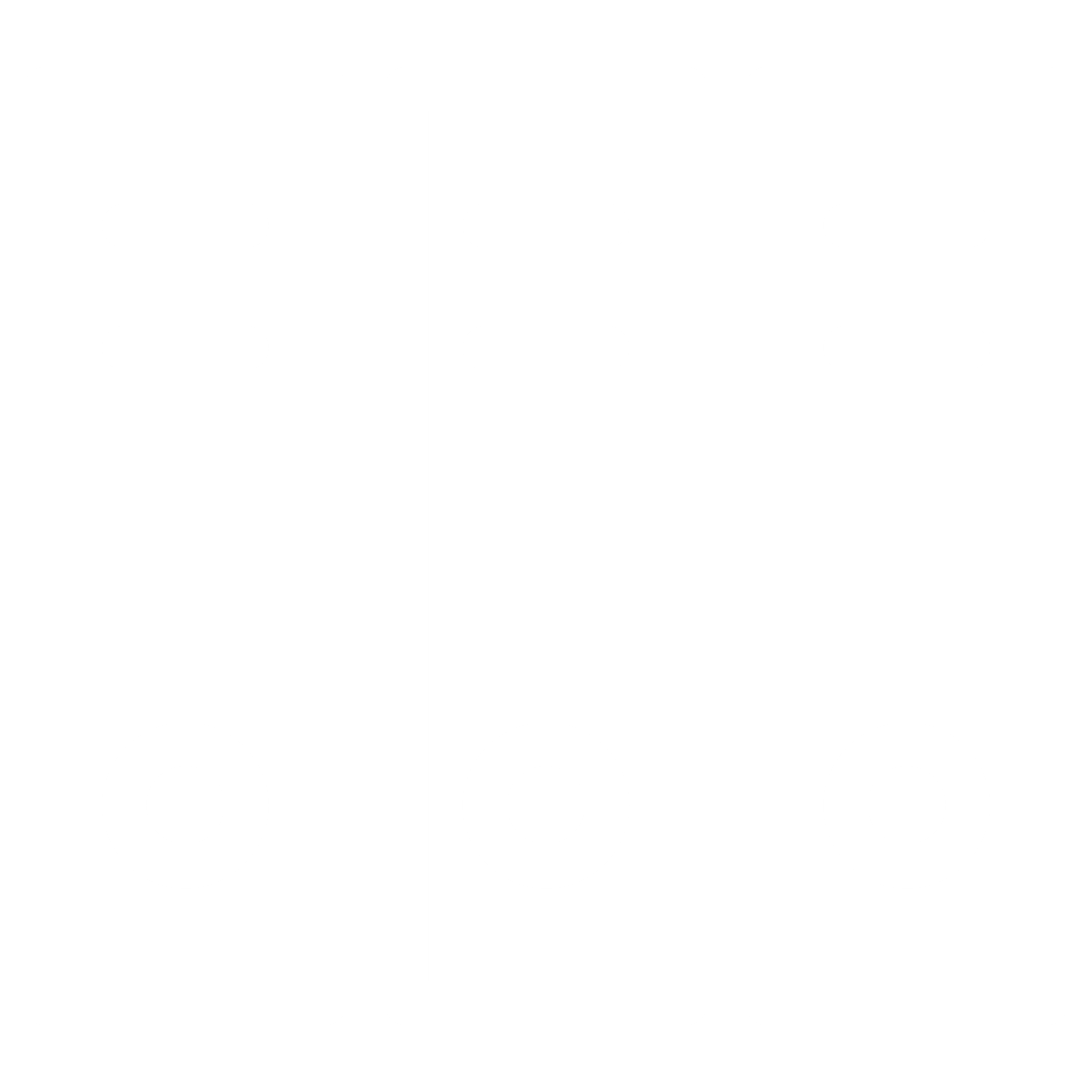 Lorem ipsum dolor sit amet, consectetuer adipiscing elit.
Lorem ipsum
Lorem ipsum
02
Lorem ipsum
Lorem ipsum
Lorem ipsum dolor sit amet, consectetuer adipiscing elit.
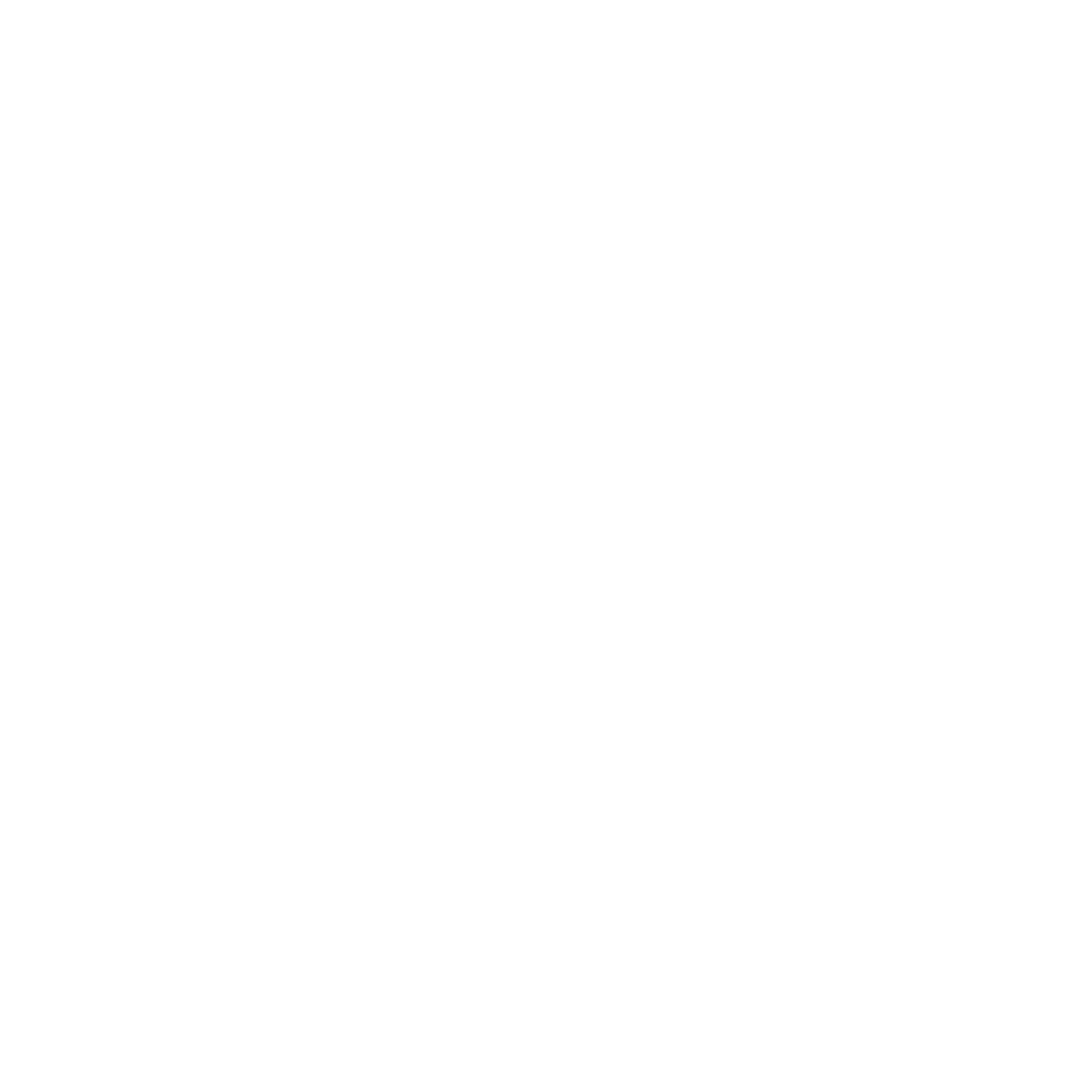 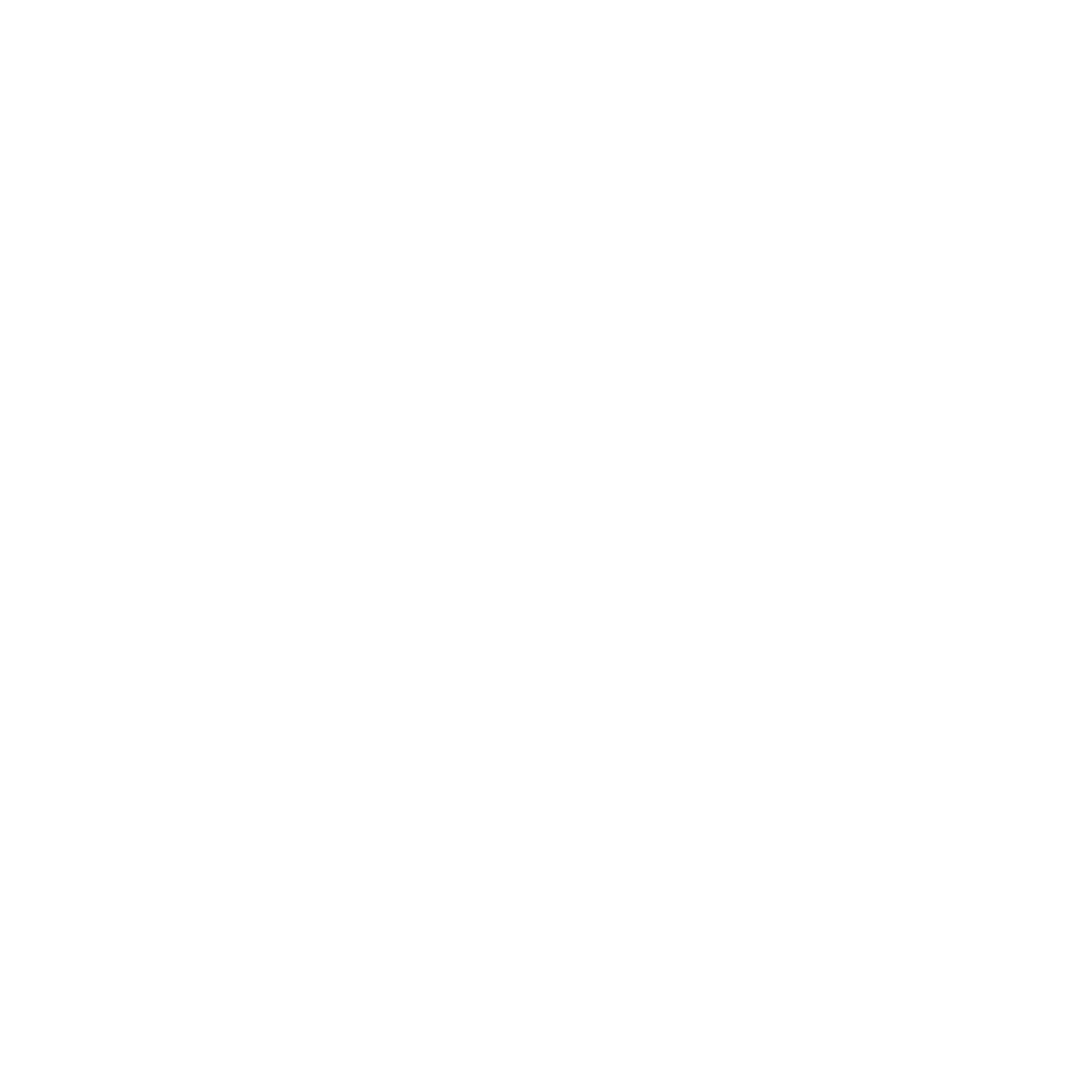 03
Lorem ipsum dolor sit amet, consectetuer adipiscing elit.
04
PowerPoint Templates and Google Slides Themes  from free-slides.net
TITLE OF YOUR SLIDE
Lorem ipsum dolor sit amet, consectetuer adipiscing elit.
01
Lorem ipsum dolor sit amet, consectetuer adipiscing elit.
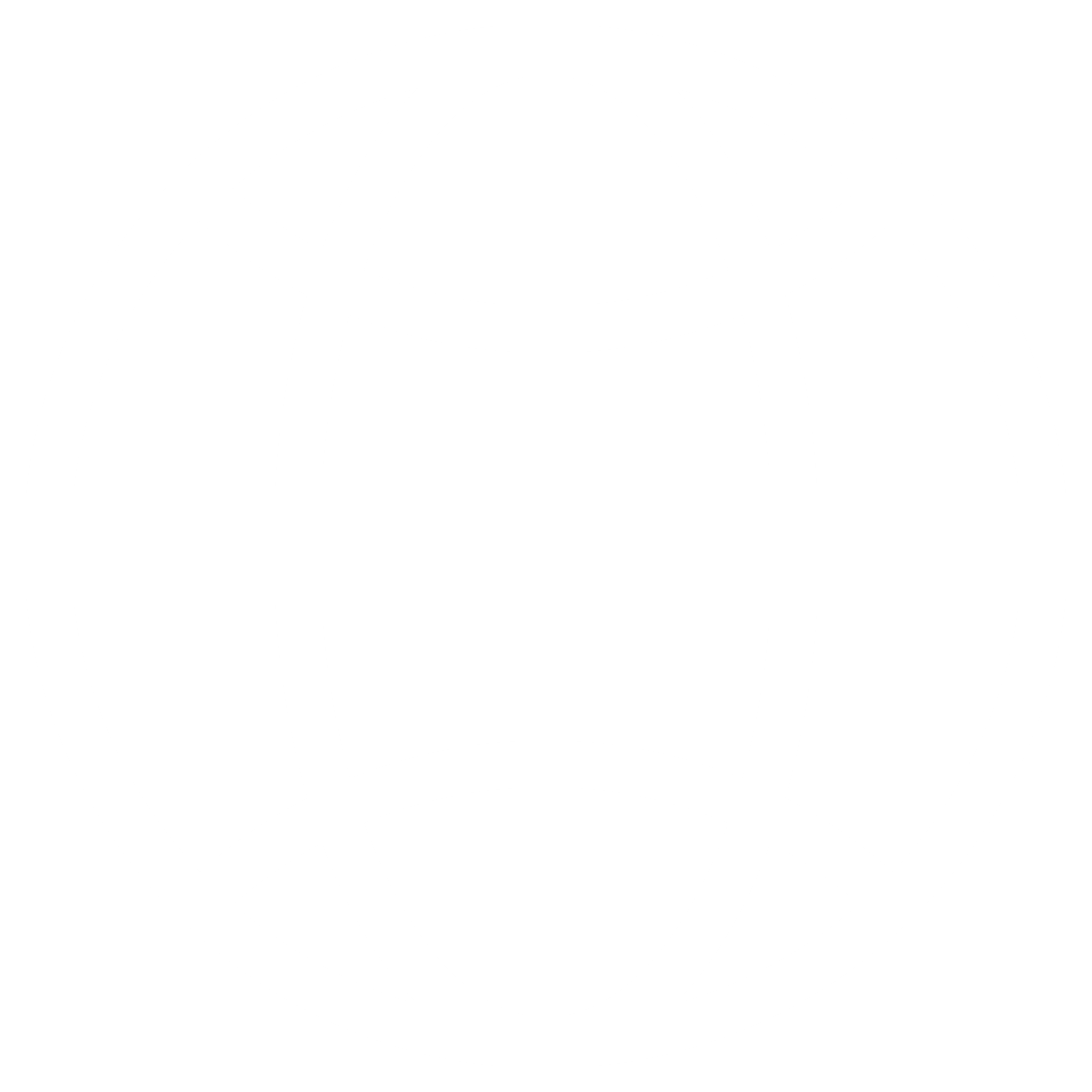 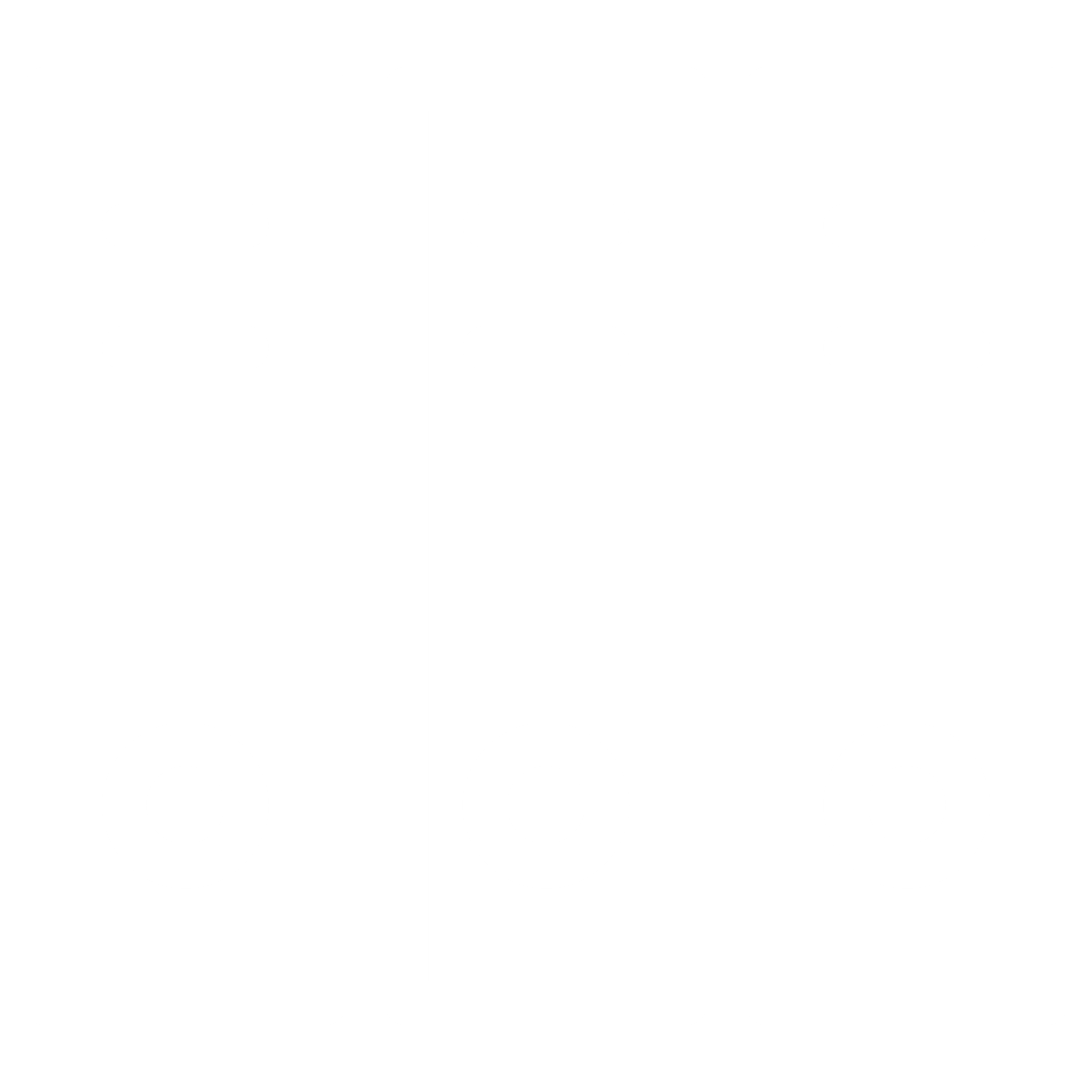 02
Lorem ipsum
Lorem ipsum
Lorem ipsum dolor sit amet, consectetuer adipiscing elit.
Lorem ipsum
03
Lorem ipsum
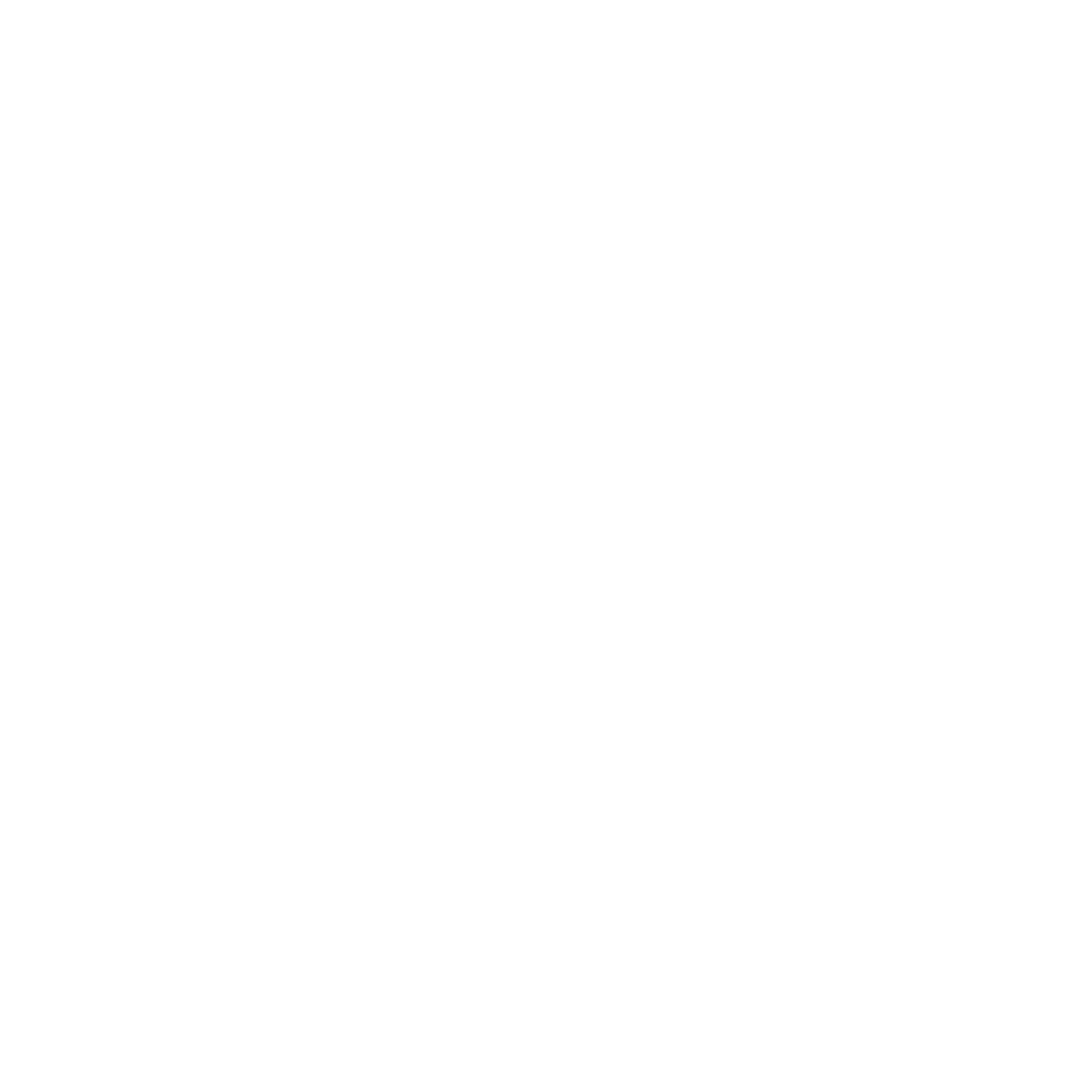 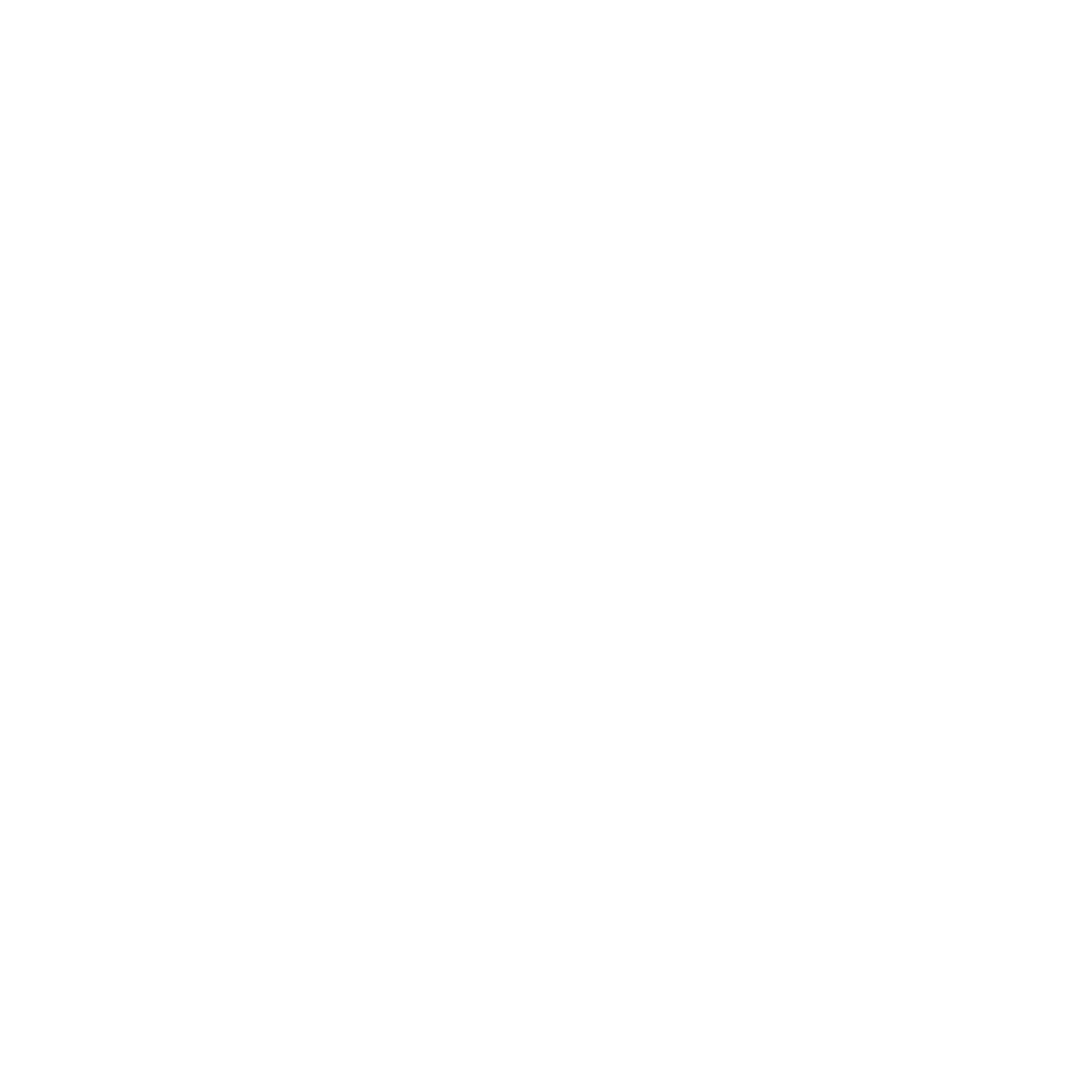 Lorem ipsum dolor sit amet, consectetuer adipiscing elit.
04
PowerPoint Templates and Google Slides Themes  from free-slides.net
RESOURCES
Icons made by Freepik from www.flaticon.com
PowerPoint Templates and Google Slides Themes: free-slides.net